Суд над углеводородной энергетикой
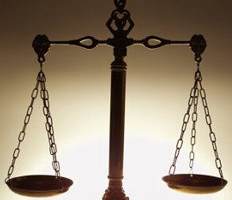 Углеводородная энергетика - двигатель промышленной революции
Углеводородная энергетика появилась  в 18 веке
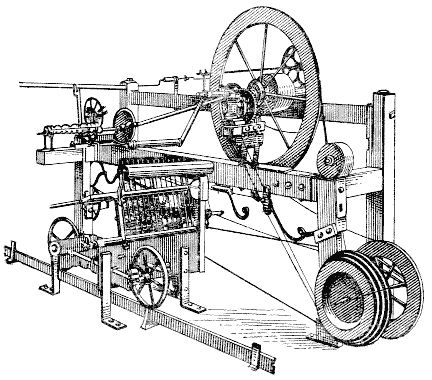 Основным видом топлива  предков были дрова
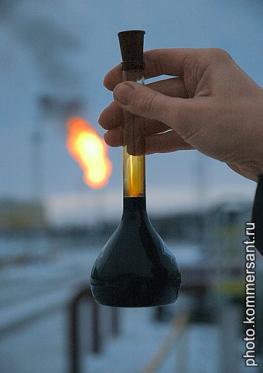 В  России в начале XX века дрова давали более половины всей энергии, уголь – одну четвёртую, нефть - шестую часть всей энергии
Уголь
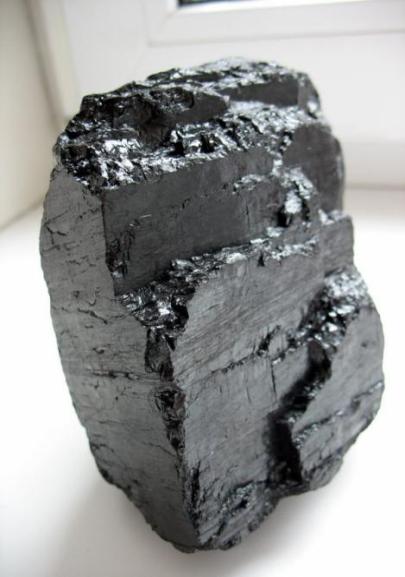 Уголь является одним из наиболее популярных видов топлива в мире.
Нефть
Добыча нефти ведется человечеством с древних времен, но началом развития нефтяной промышленности считают появление механического бурения скважин.
Газ
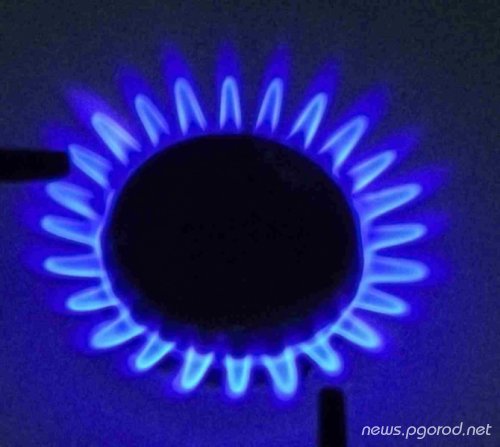 Промышленное использование газа началось в 1910 году.
Суд над углеводородной энергетикой
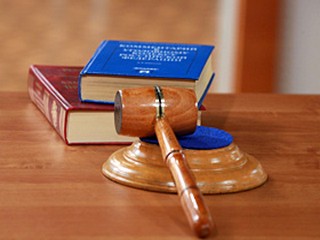 Основой углеводородной энергетики являются уголь, нефть и газ
Недостатки  органического топлива:
Ежегодно на Земле сжигается около 
7 миллиардов тонн органического топлива, расходуется при этом 20 миллиардов тонн атмосферного кислорода и  выделяются миллиарды тонн углекислого газа!
Увеличение концентрации углекислого газа в атмосфере послужило увеличению численности катастрофических явлений: бурь, торнадо, оползней, наводнений, засух
За 50 лет выбросы углекислого газа в атмосферу возросли 
   в 4,5 раза и сегодня составляю 25 млрд т двуокиси углерода 
   в год.
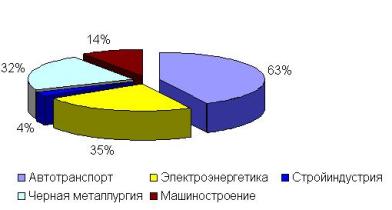 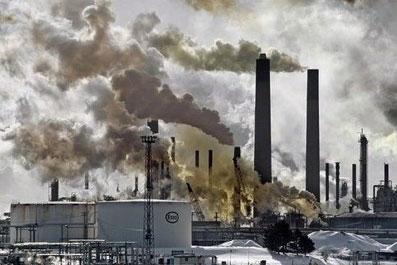 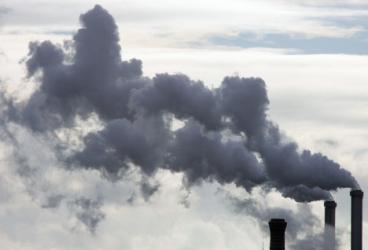 Суд над углеводородной энергетикой
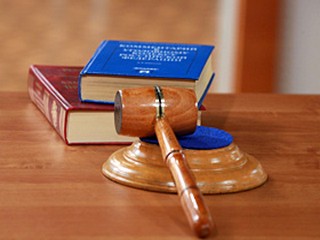 Вюрзелен
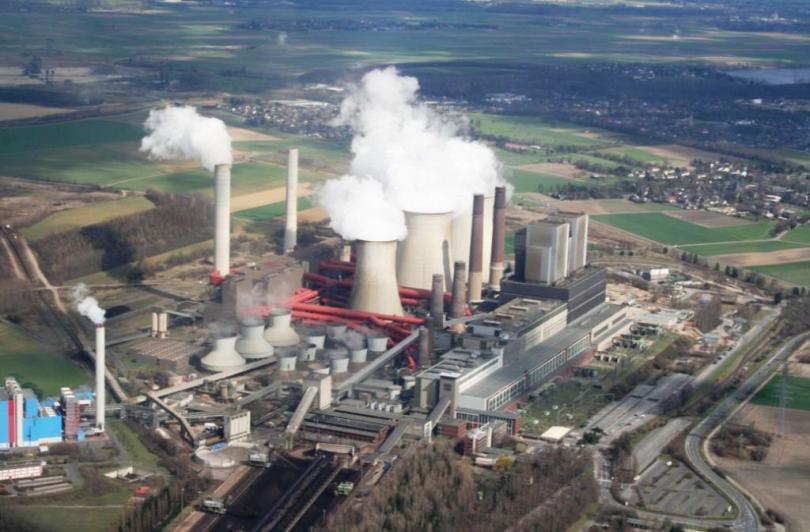 Бурый уголь
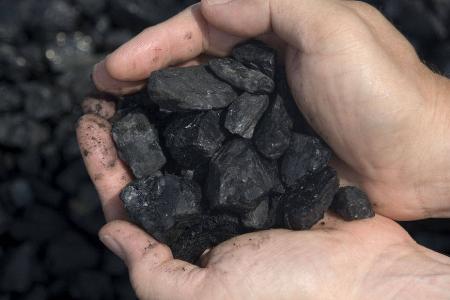 Угледобывающие шахты
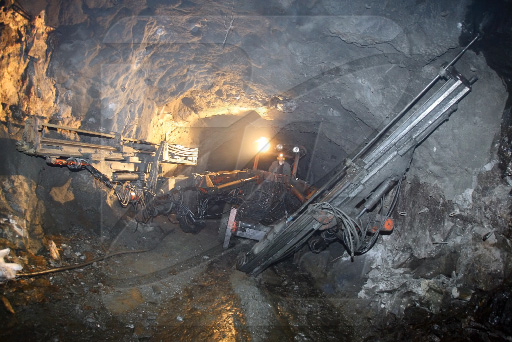 Угольный брикет
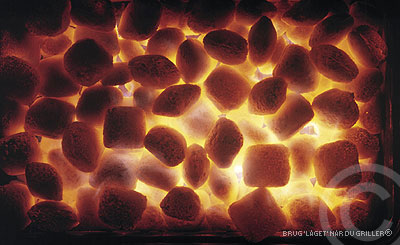 Петр I
«Сей минерал ,если не нам ,то предкам нашим зело полезен будет»
Памятник Григорию Капустину в городе кемерово
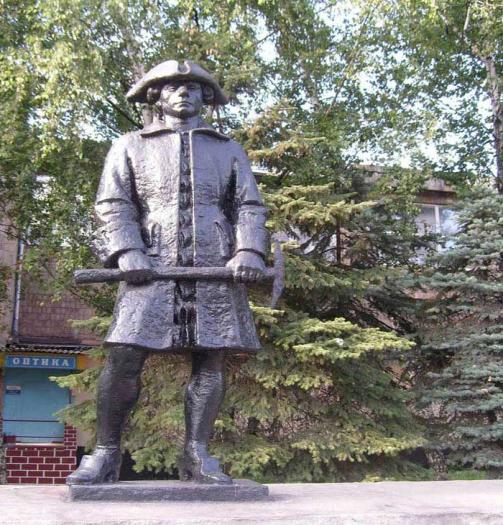 В 1910 году большую часть топлива составлял уголь – 65%
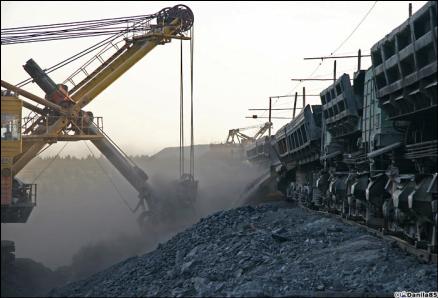 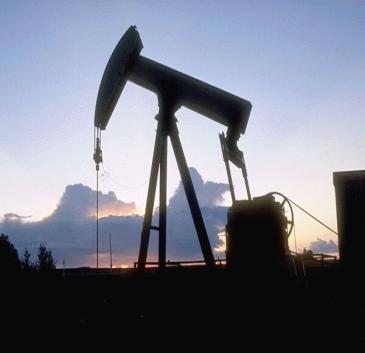 Доля нефти в мировом топливном балансе составляла 3%
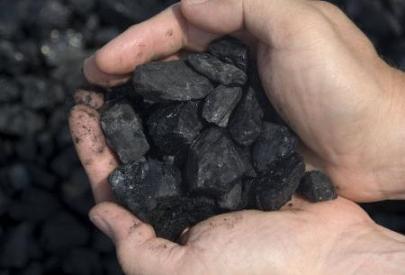 доля природного газа в топливном балансе 71%
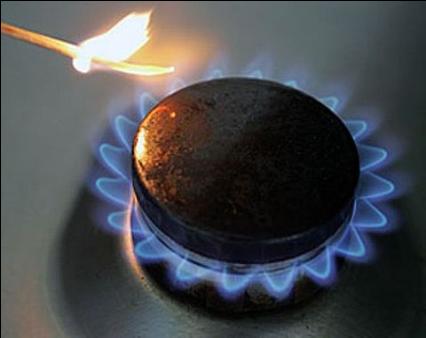 В 2005 году доля угля в энергобалансе  составляла 26%
Суд над углеводородной энергетикой
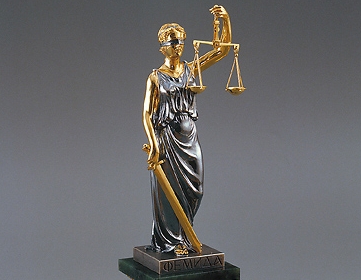 История Нефти
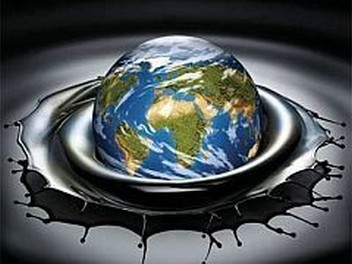 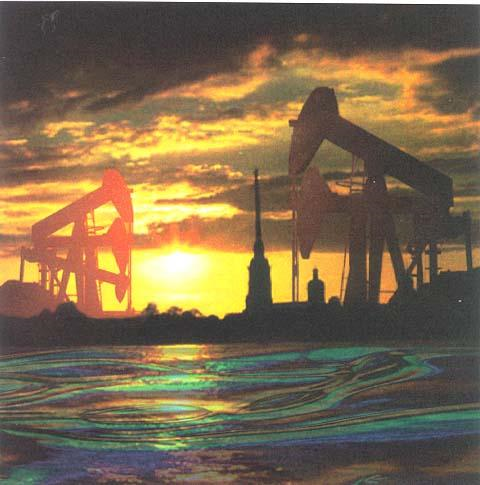 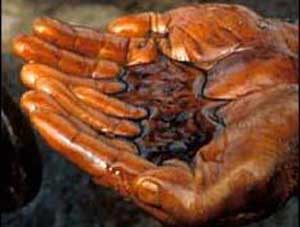 Уже 5000 лет назад люди использовали нефть. Сырая нефть из поверхностных залежей была известна еще древнему человеку. Эта нефть и горела в лампах и факелах.
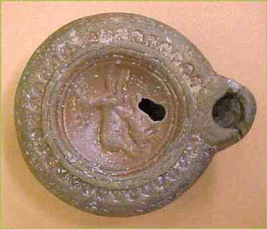 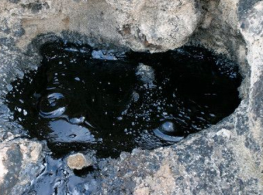 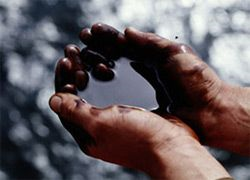 Использование нефти в древности в военных целях
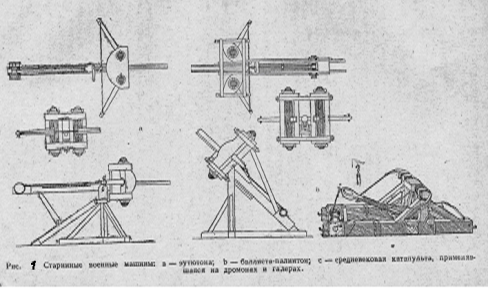 Тайна состава «греческого огня»
ОСНОВА ТАИНСТВЕННОГО РЕЦЕПТА:
НЕФТЬ С ДОБАВЛЕНИЕМ СЕРЫ И СЕЛИТРЫ
В ДРЕВНЕМ ЕГИПТЕ ИСПОЛЬЗОВАЛИ НЕФТЬ ПРИ СТРОИТЕЛЬСТВЕ ВАВИЛОНСКОЙ БАШНИ И ВИСЯЧИХ САДОВ СЕМИРАМИДЫ
«Черные воды»  Пенсильвании
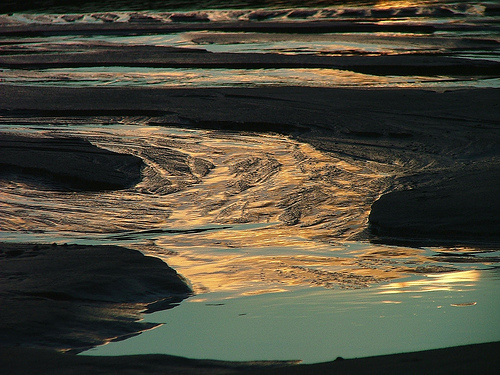 Первые скважины для добычи нефти появились в Пенсильвании
27 августа 1859 г добыли первую нефть способом бурения скважины - заслуга Эдвина Дрейка
Использование нефти в современном мире
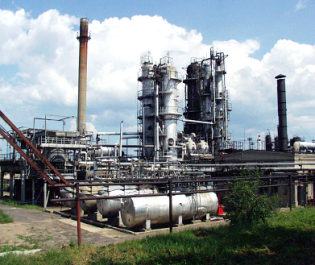 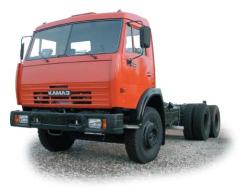 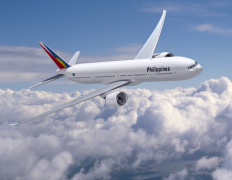 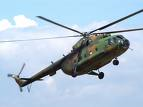 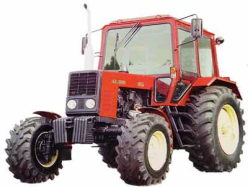 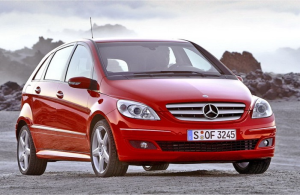 ИЗОБИЛИЕ ДОСТУПНОЙ НЕФТИ ОБЕСПЕЧИВАЕТ БЛАГОПОЛУЧНОЕ СУЩЕСТВОВАНИЕ ЦЕЛЫХ СТРАН, А ЦЕНЫ НА НЕФТЬ ОПРЕДЕЛЯЮТ ЭКОНОМИЧЕСКУЮ СТАБИЛЬНОСТЬ ВСЕЙ МИРОВОЙ ЭКОНОМИКИ.
Суд над углеводородной энергетикой
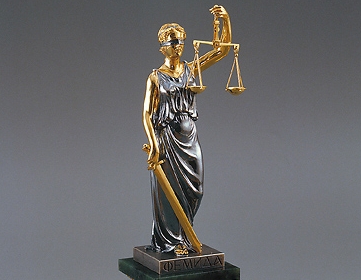 Природный газ. Прошлое. настоящее. будущее
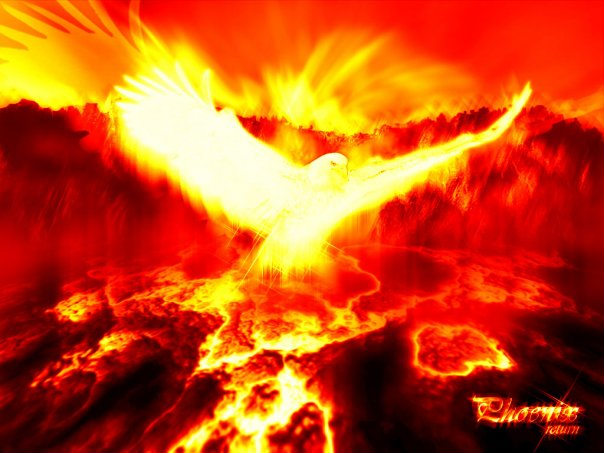 Священный огонь
В древних источниках,
написанных около 3000 лет до н.э., говорится о «вечном огне» на Среднем Востоке. Это были, вероятно, одни из первых зафиксированных мест выхода природного газа. 
Для верующих людей подобные места были священными. Люди верили, что огни погаснут лишь в день Страшного Суда.
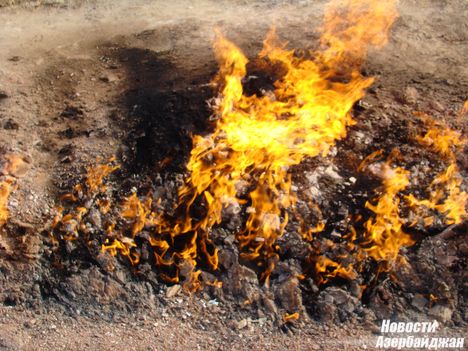 Газ в Древнем Китае
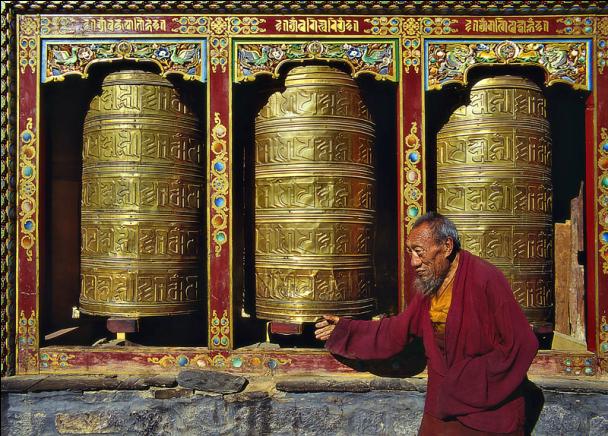 Британские летописи указывают на то, что уже в 900 году до н.э. в Китае при добыче соли были обнаружены газовые месторождения, которые использовались для сушки соли.
В 17 веке сведения о природном газе дошли до Европы, т.е. через 26 столетий…
На заре газовой энергетики
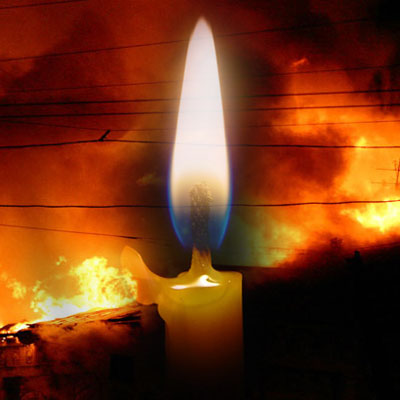 В Германии первое газовое месторождение было открыто в 1910 году. Поднявшийся с глубины 247 метров газ вырывался наружу в виде огненных столбов, зачаровывая красотой огненной стихии. 
С 1913 по 1930 годы на этом месторождении было добыто 250 млн. кубометров газа.
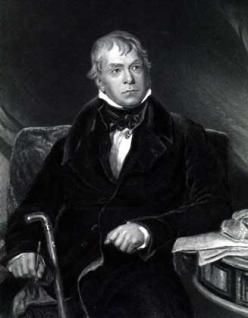 «Один сумасшедший предлагает освещать Лондон – чем бы вы думали? Представьте себе – дымом!...» - писал Вальтер Скотт в письме одному из своих друзей, не подозревая, что освещение дымом, а точнее газом, вполне возможно.
В 19-ом веке впервые газ стал использоваться в осветительных целях на улицах, сначала, Лондона, а затем  Берлина, Парижа, Петербурга, Москвы…
Газ для светильных рожков получали путём переработки каменного угля, с начала 20 века стали использовать природный газ.
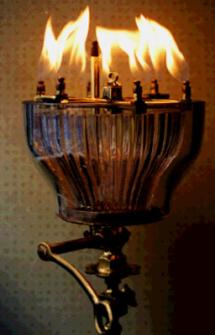 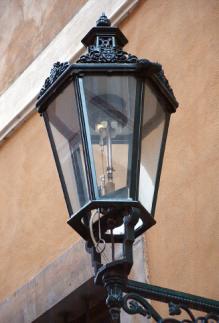 Природный газ. xx век
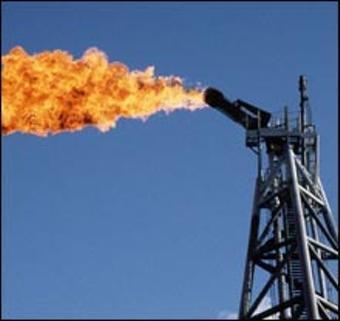 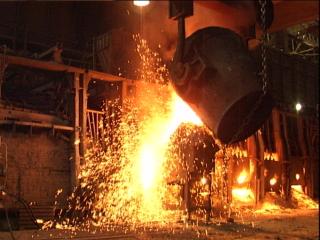 ХХ век -век углеводородов. 
Вся современная экономика – это детище углеводородной энергетики.
Век xxi. Что дальше?
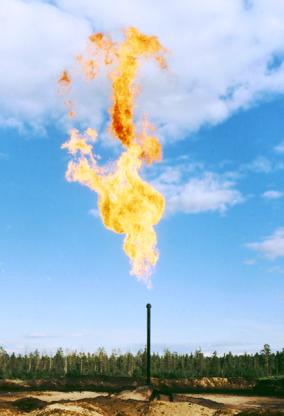 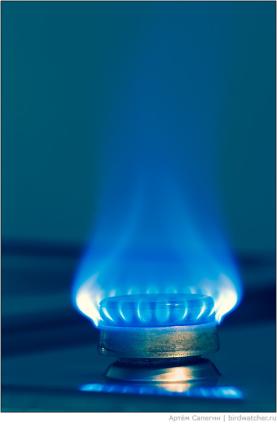 На сегодняшний день, доля потребления газа в мировом топливном балансе составляет порядка 21%.
Газовая энергетика в среднесрочной перспективе будет удерживать лидирующие позиции.
Суд над углеводородной энергетикой
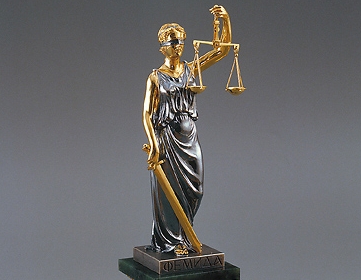 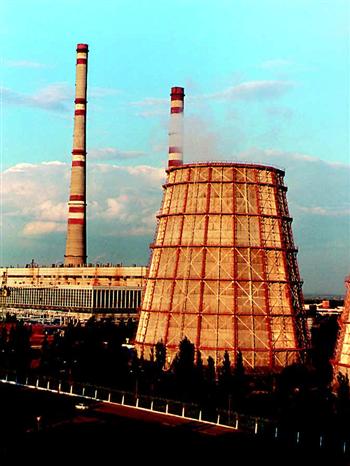 Теплоэлектростанция – ИСТОЧНИК ЗАГРЯЗНЕНИЙ
УГЛЕВОДОРОДНОЕ ТОПЛИВО
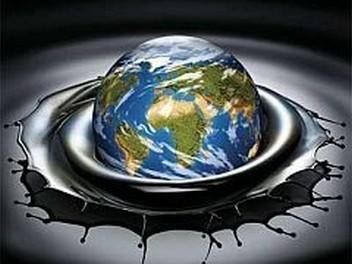 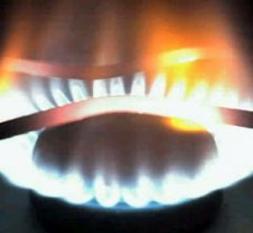 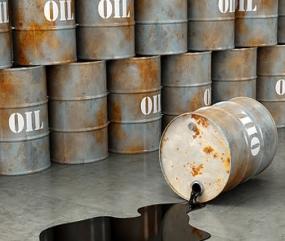 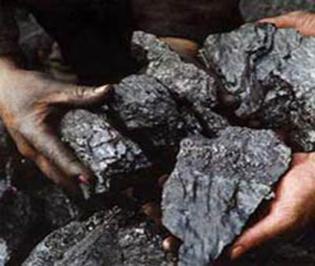 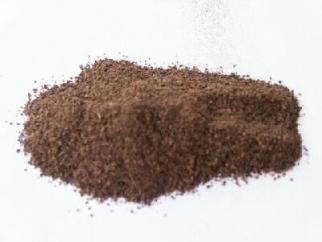 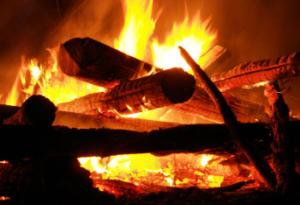 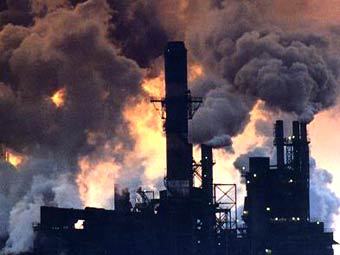 За 20 лет, с 1970 по 1990 год в мире было сожжено 450 млрд. баррелей нефти, 90 млрд. т угля, 11 трлн.куб.м газа.
В состав отходящих дымовых газов входят:
диоксид углерода
диоксид серы
триоксид серы
ряд других компонентов
Выбросы в атмосферу электростанцией мощностью 1000 МВт в год (в тоннах)
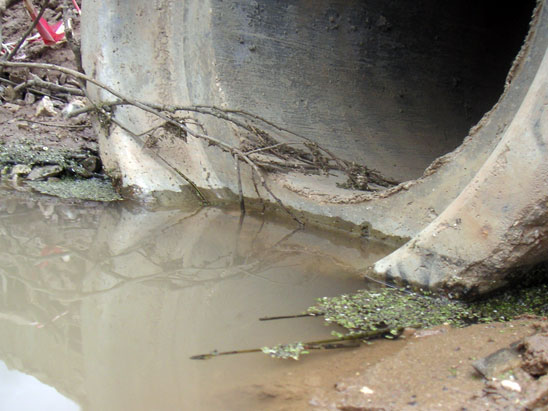 Сточные воды
Со сточными водами тепловой электростанции ежегодно удаляется:
66 т. органики
 82т. сеной кислоты
26т. хлоридов
41т. фосфатов
500т. взвешенных частиц
Суд над углеводородной энергетикой
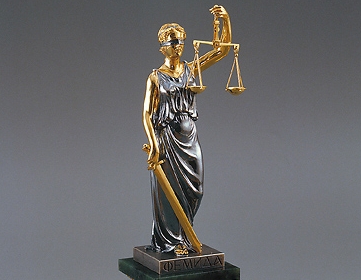 «Здоровье нации – основа процветания России»
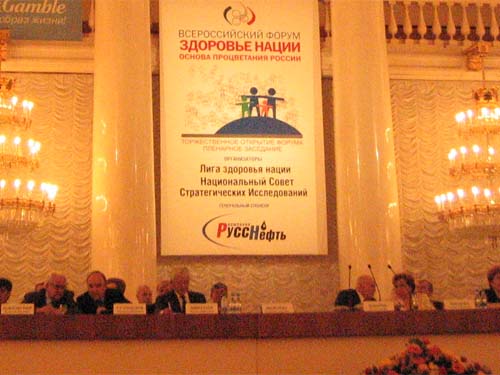 Основное значение для жизнедеятельности организма имеют:
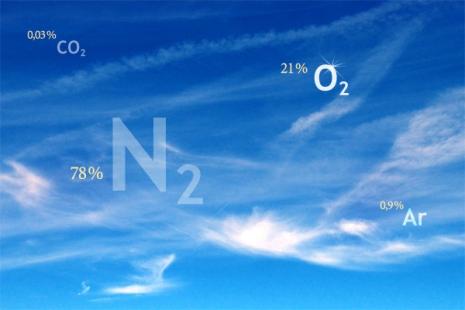 Кислород-21%
Азот-78%

   За сутки человек вдыхает около 
   12-15 кубических метров кислорода, а выделяет 580 л. углекислого газа!
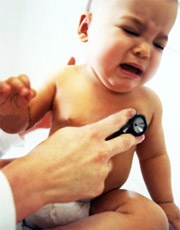 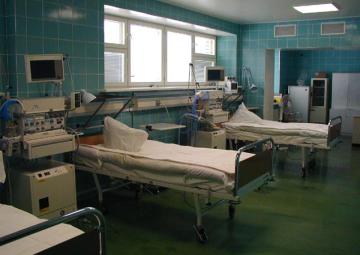 Суд над углеводородной энергетикой
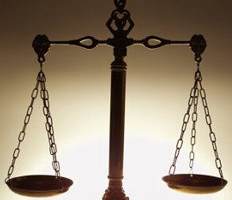 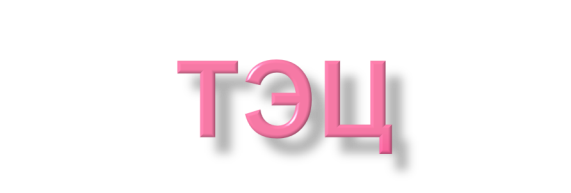 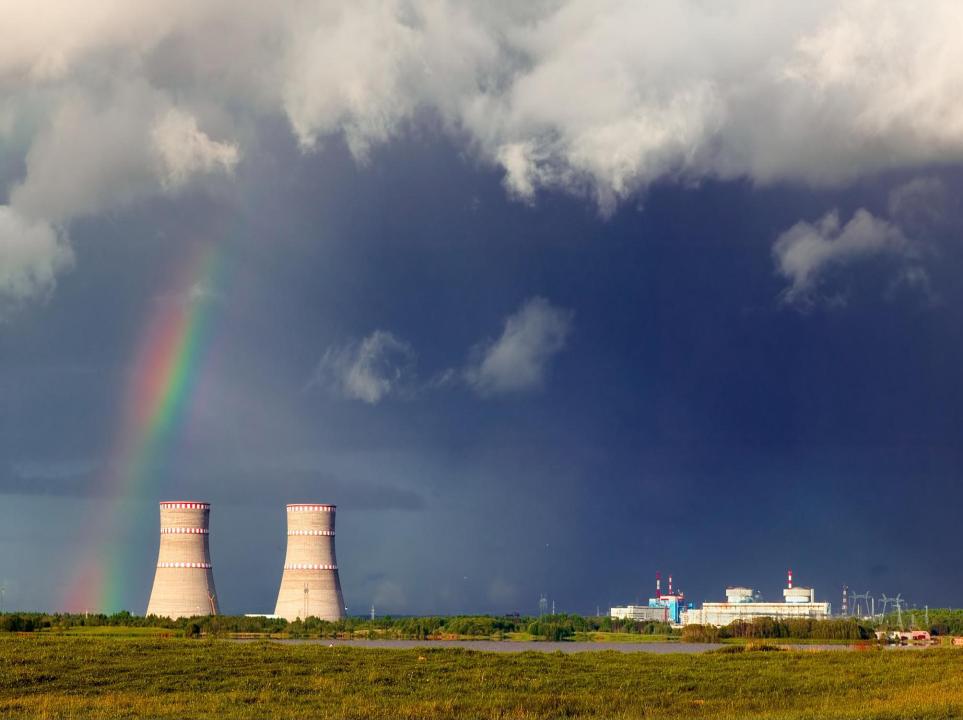 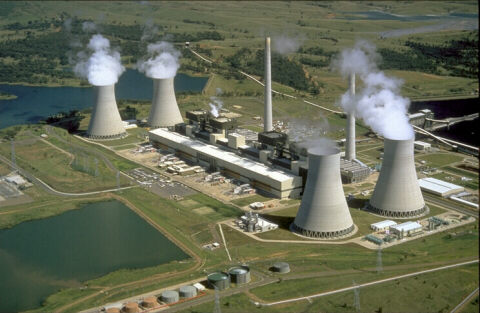 Количество вырабатываемой энергии составляет 66-68% 
от общей энергии города
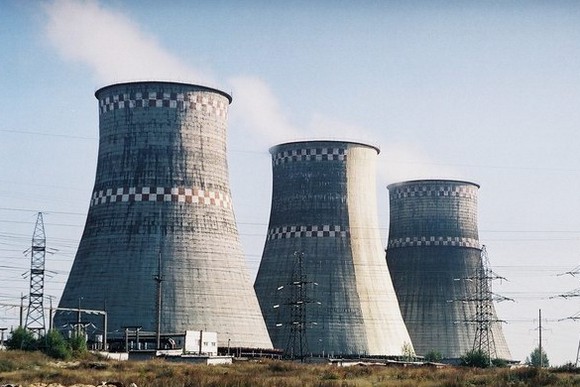 Преимущества ТЭС:
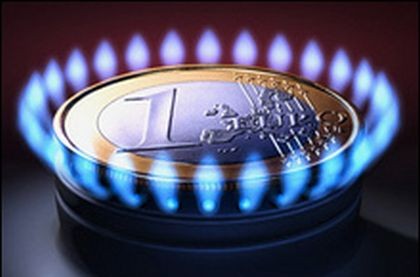 Топливо достаточно дешево
Строятся быстрее, чем:
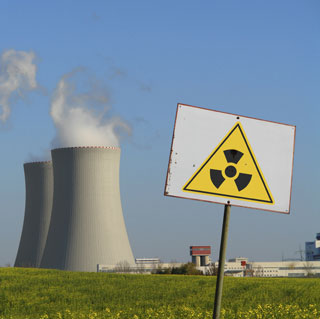 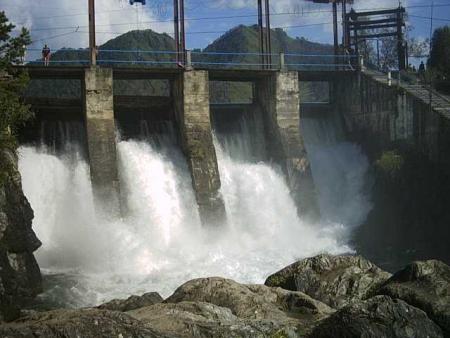 АЭС
ГЭС
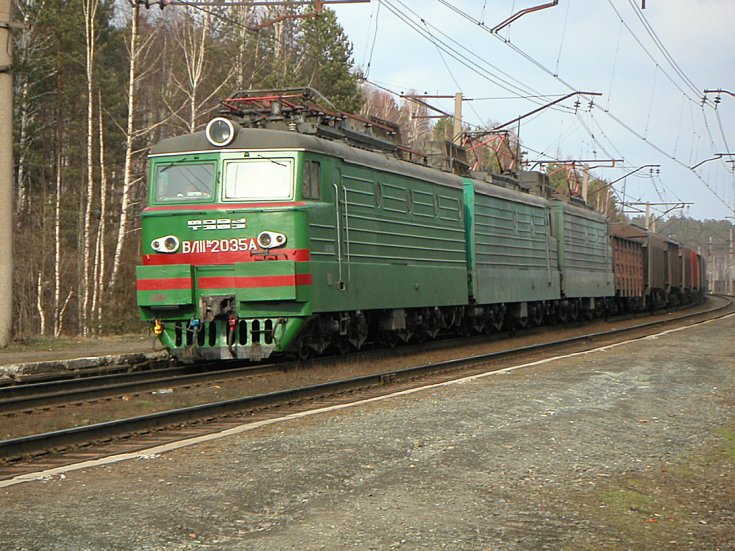 Топливо можно легко транспортировать
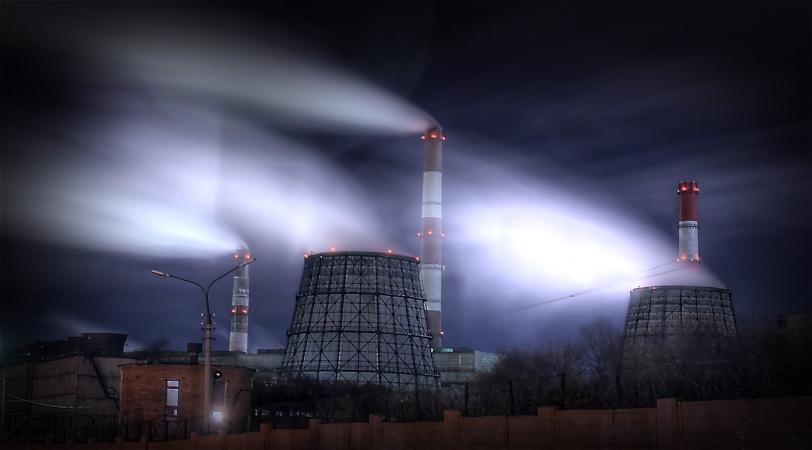 Занимают меньшую площадь по сравнению с гидроэлектростанциями.  Стоимость выработки электроэнергии меньше.
 КПД -–33%.
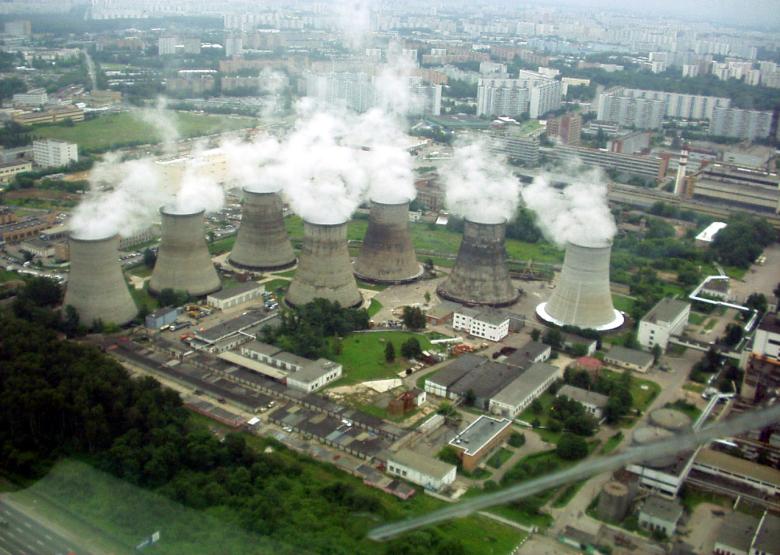 Способность вырабатывать электроэнергию 
без сезонных колебаний
Нужно внедрять экологически чистое топливо
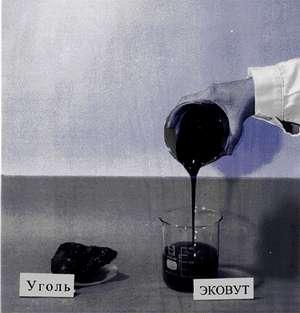 Суд над углеводородной энергетикой
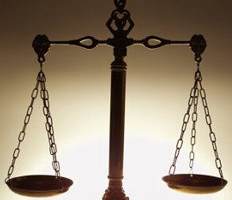 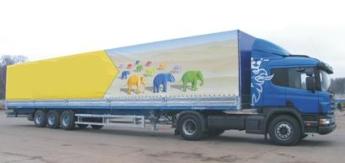 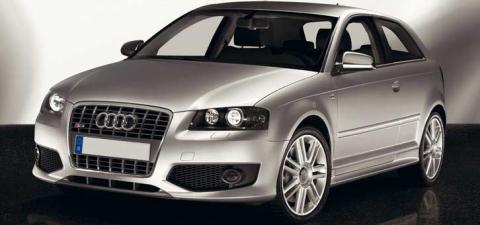 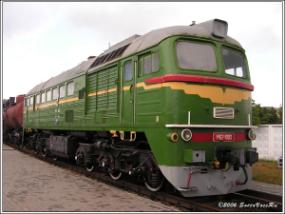 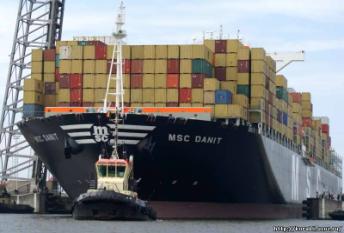 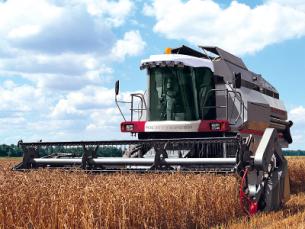 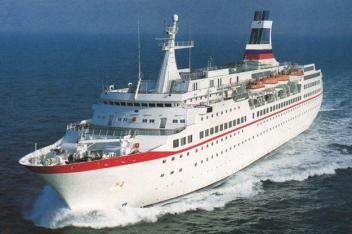 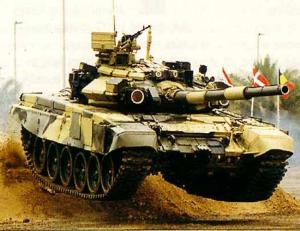 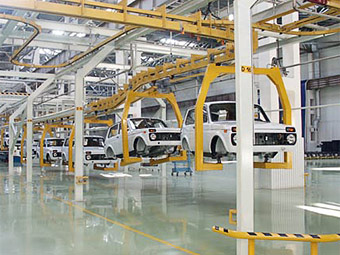 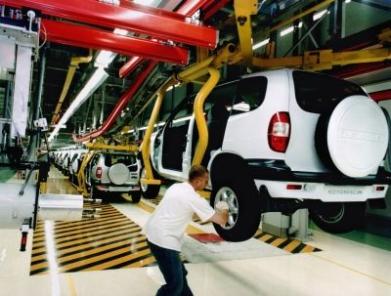 Автомобильная промышленность в экономике развитых стран является сейчас ведущей отраслью машиностроения.
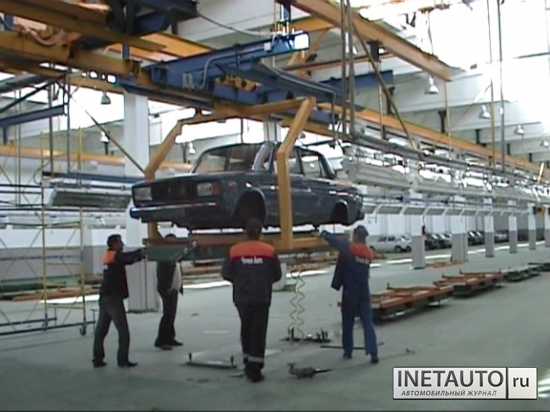 Самые загрязнённые городаДоля участия автомобильного транспорта в загрязнении атмосферного воздуха крупных городов мира, %
Установка дожигателей
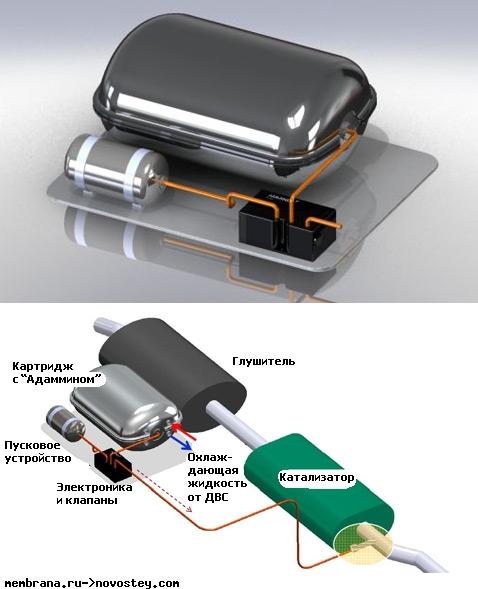 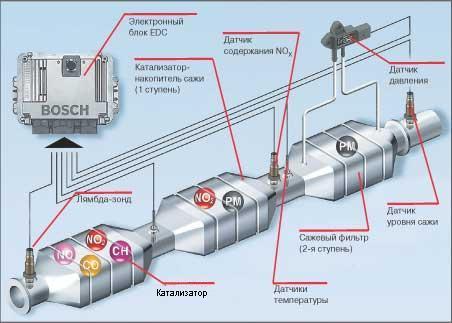 Автомобили с гибридными двигателями
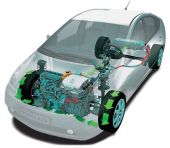 Гибридные двигатели Toyota
Добавление водорода в ДВС
Суд над углеводородной энергетикой
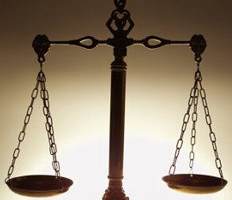 Экономия энергии – это эффективное использование энергоресурсов за счет применения инновационных решений.
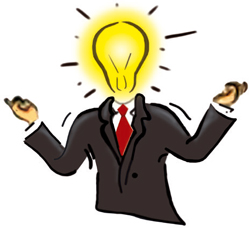 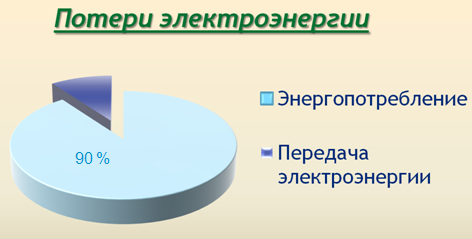 Переход от ламп накаливания к энергосберегающим лампам
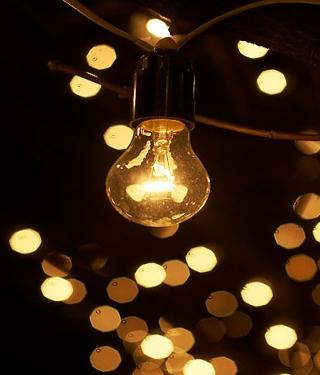 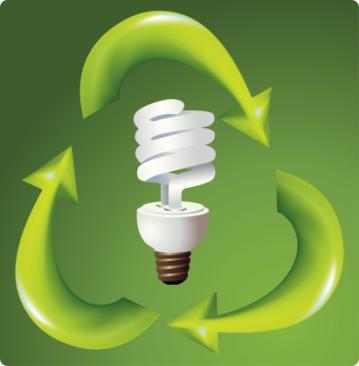 Умные системы освещения
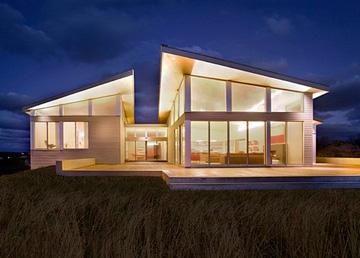 Свет автоматически включается и горит именно тогда, когда он нужен!
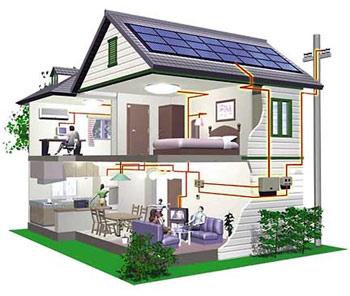 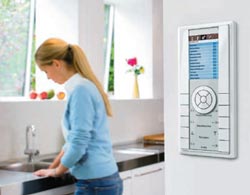 Светодиодные светильники
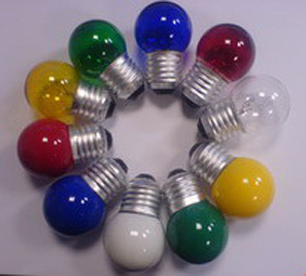 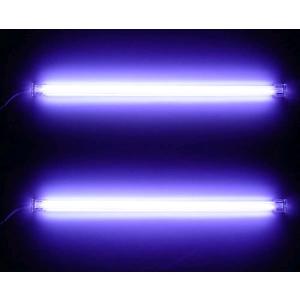 до 80%
Экономия!
свыше 40%
Используются  при освещении самых различных объектов
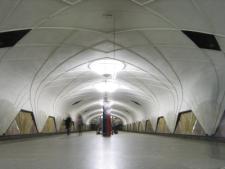 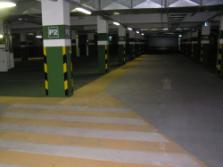 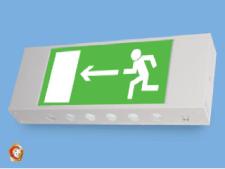 Экономьте электроэнергию!
Замените лампы накаливания на
    энергосберегающие лампы. 
 Выключайте неиспользуемые
    электроприборы из сети.
 На электроплитах применяйте посуду
    с дном, которое равно или чуть
    превосходит диаметр конфорки. 
 Стирайте в стиральной машинке 
    при полной загрузке и правильно 
    выбирайте режим стирки.
 Своевременно удаляйте из 
    электрочайника накипь.
 Не пересушивайте бельё.
 Чаще меняйте мешки для сбора пыли в
    пылесосе.
 Ставьте холодильник в самое прохладное
    место кухни.
 Используйте светлые обои, шторы.
 Не закрывайте плотными шторами 
    батареи отопления.
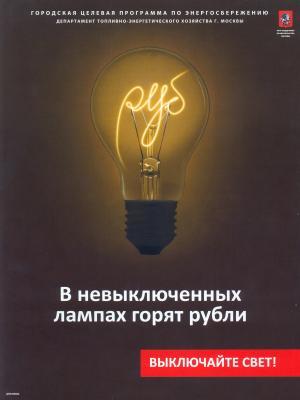 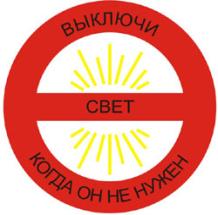 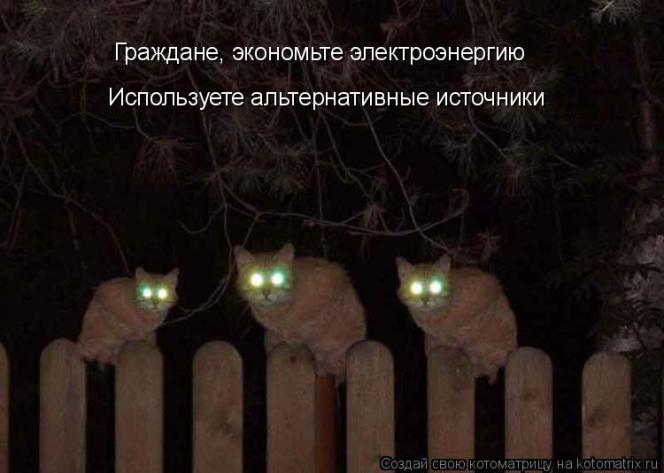 Суд над углеводородной энергетикой
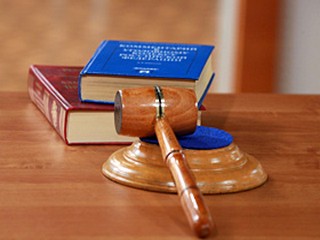